mevB‡K ¯^vMZg
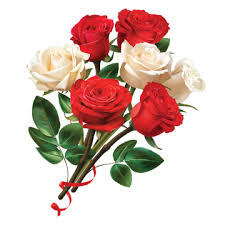 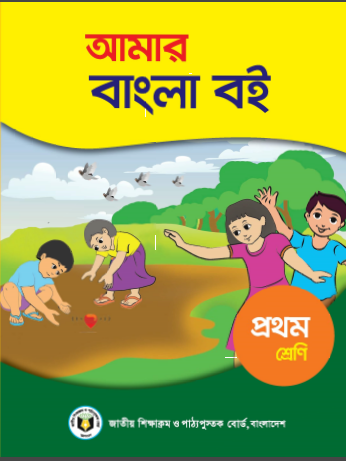 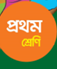 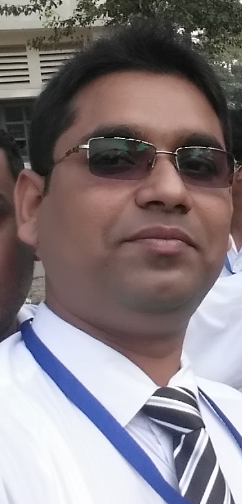 Dc¯’vcbvq
‡gvt iweDj Bmjvg
 mnKvwi wkÿK 
144 bs †`jywU c~e©cvov miKvwi cÖv_wgK we`¨vjq 
cvBKMvQv,Lyjbv
‡gvevBj-01912374507 Zvs-30-09-2019Bs|
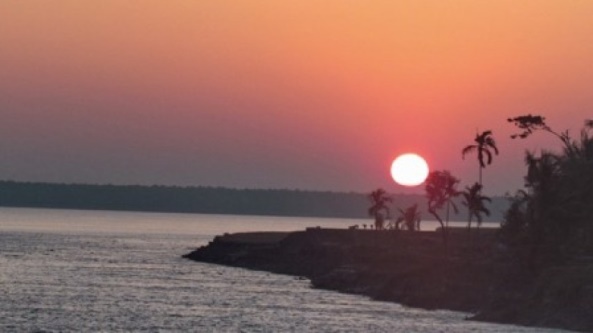 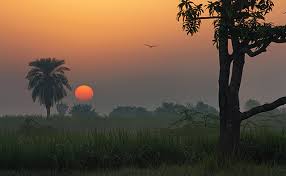 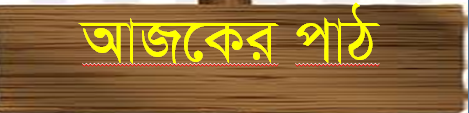 ‡fvi n‡jv
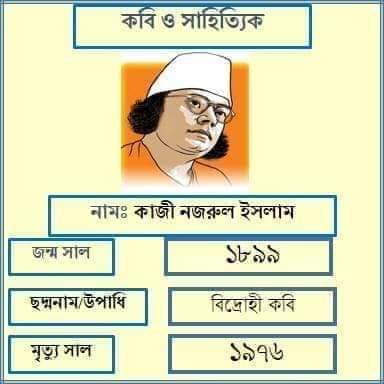 KvRx bRiæj Bmjvg
wkLbdj
‡kvbv
2.1.1 KweZv ï‡b Avb›` jvf Ki‡e I Zvi Awfe¨w³ cÖKvk Ki‡e
2.1.3 cvV¨eB‡qi KweZv ej‡Z cvi‡e
ejv
cov
2.1.2 cvV¨ eB‡qi KweZv co‡Z cvi‡e
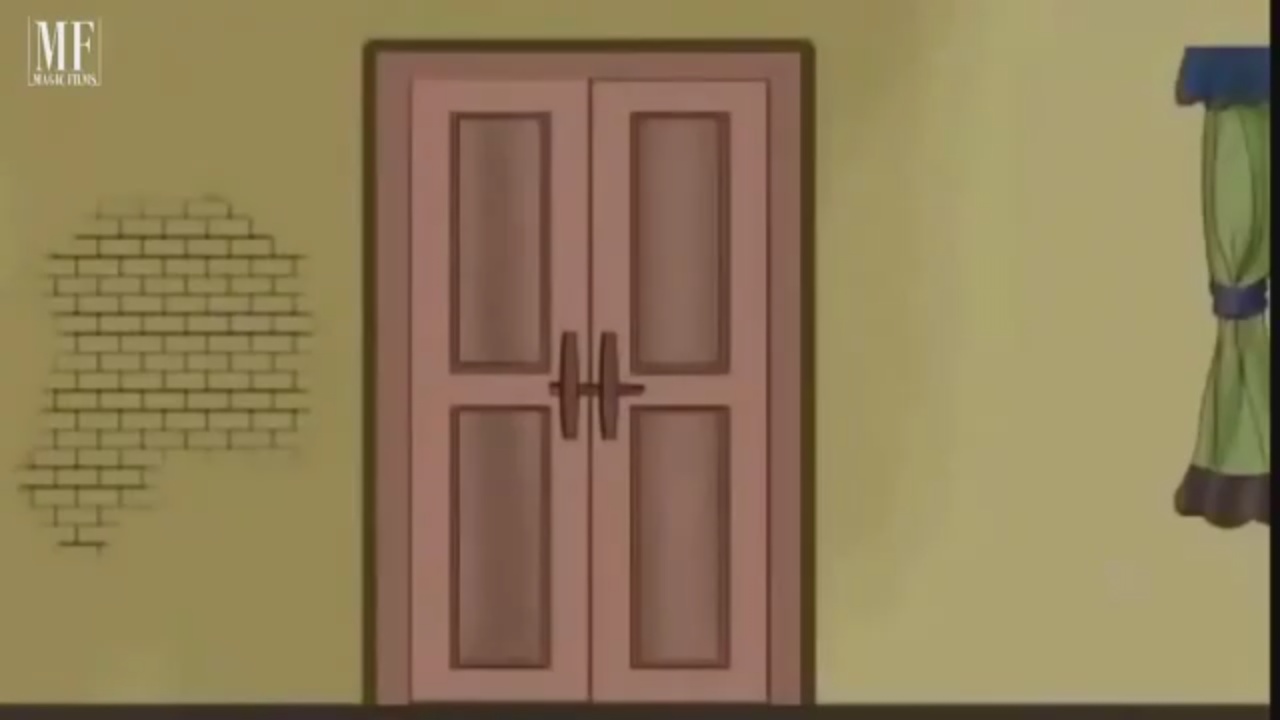 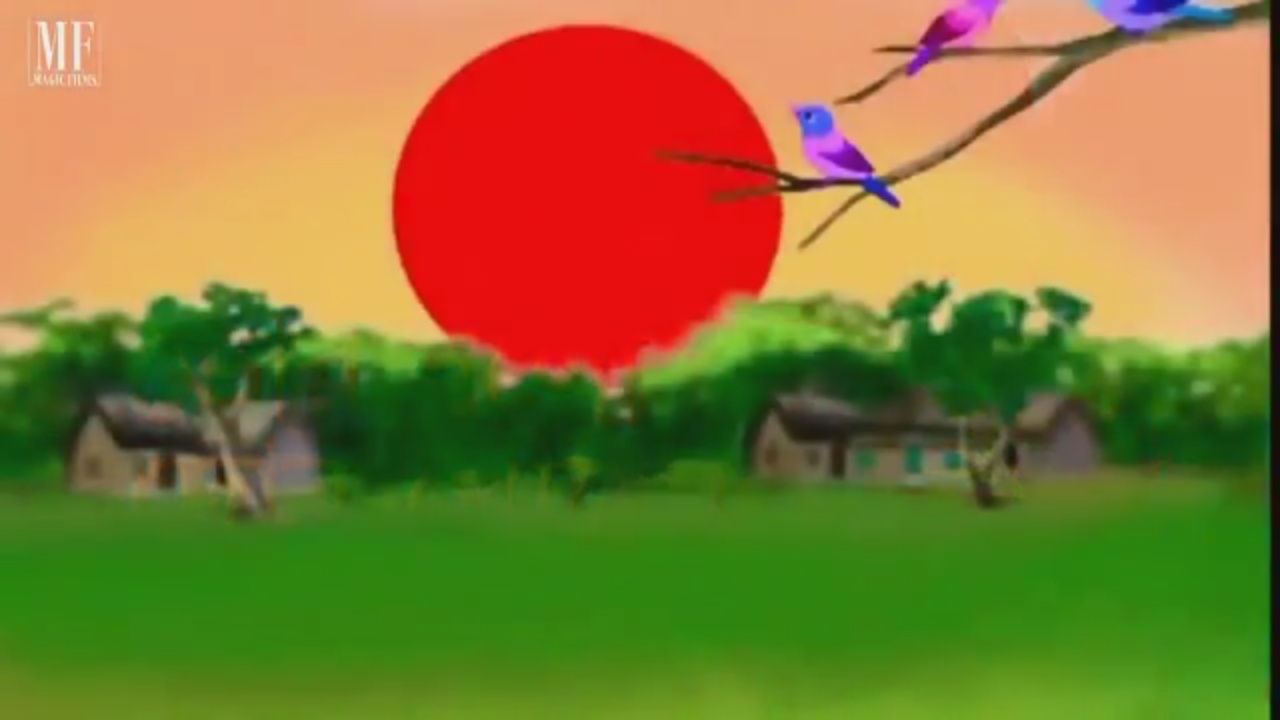 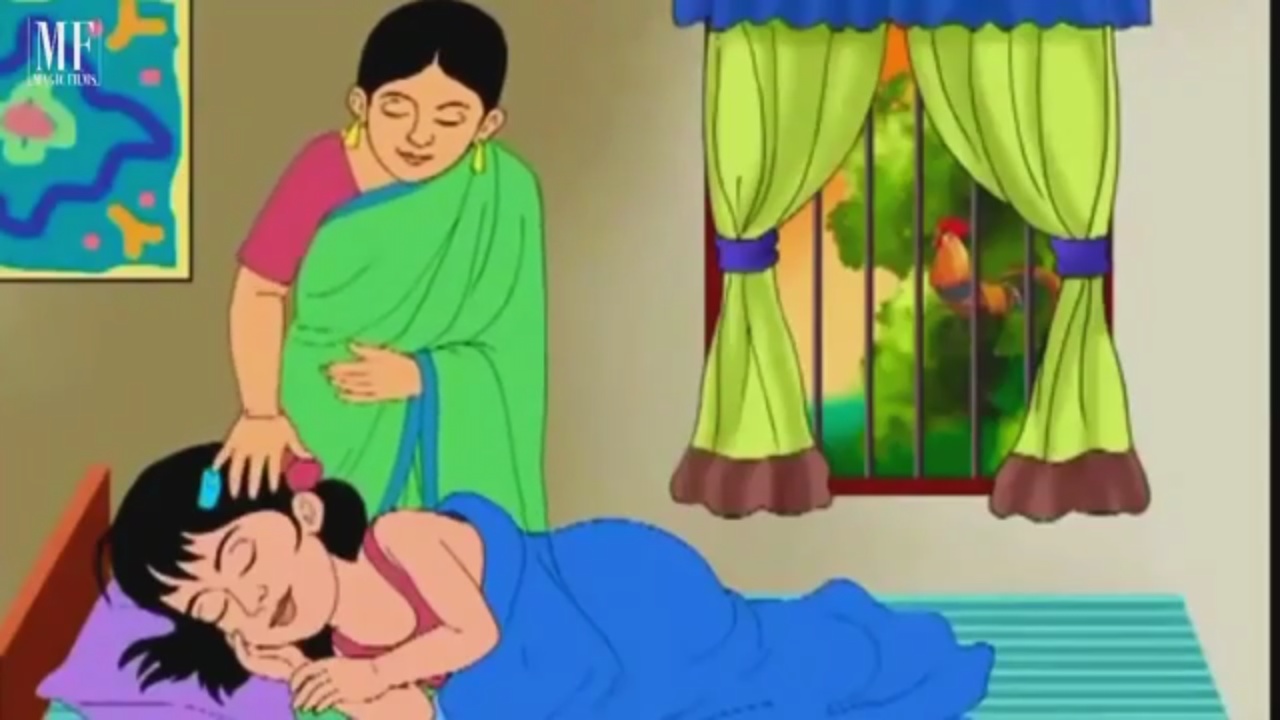 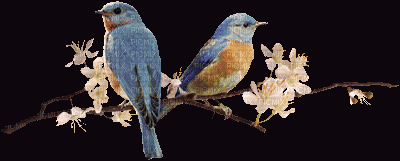 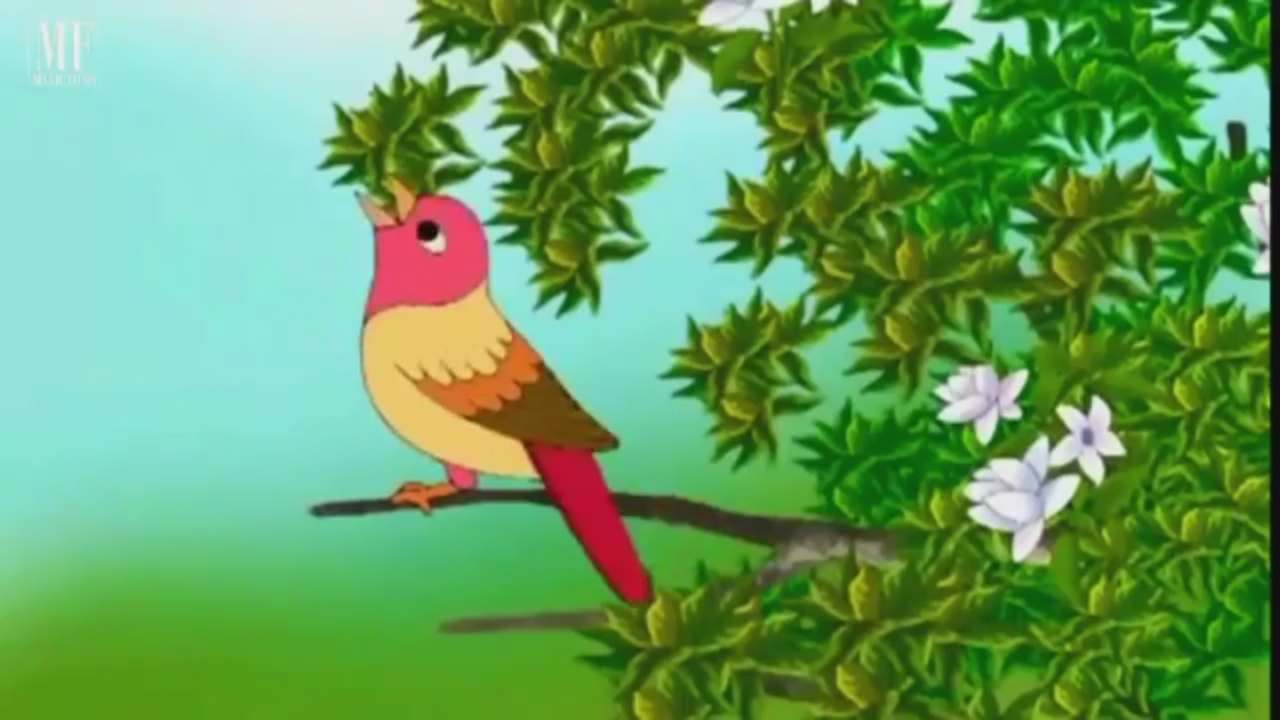 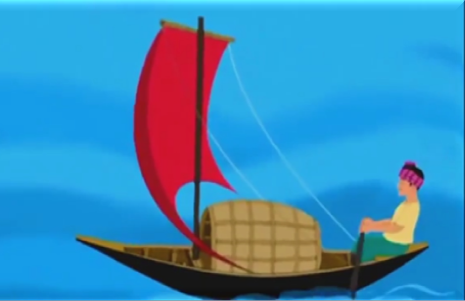 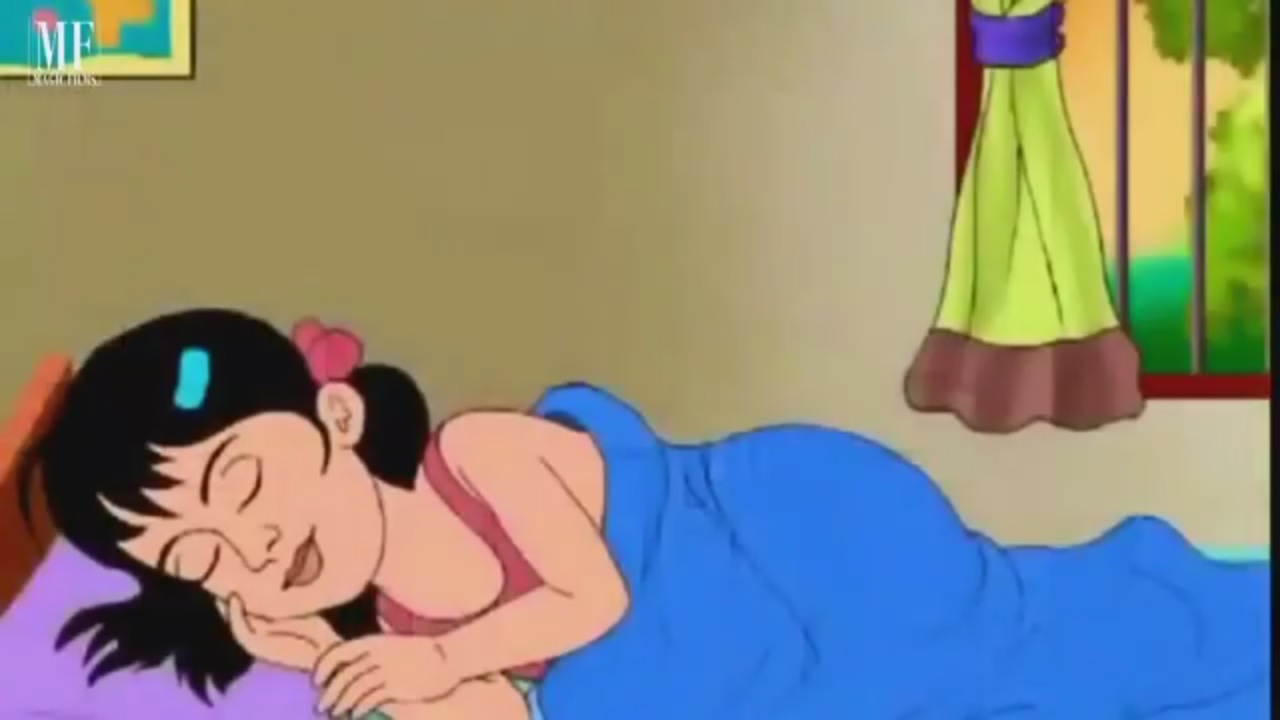 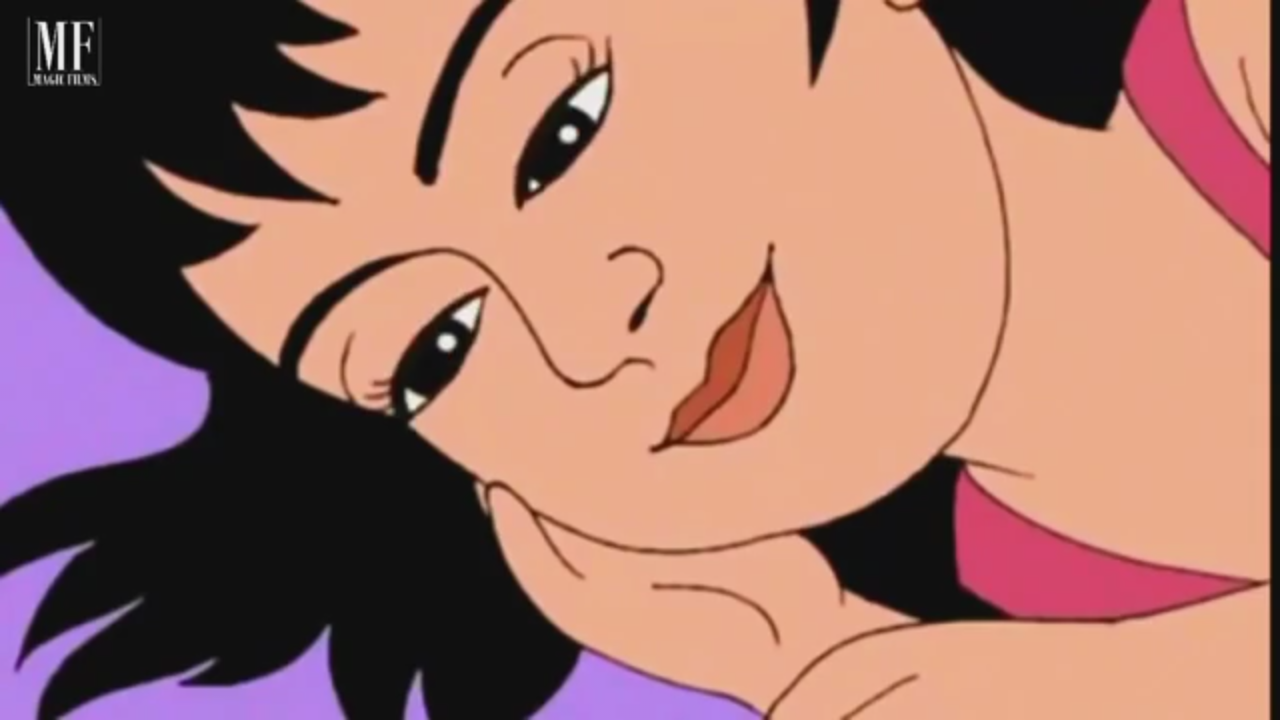 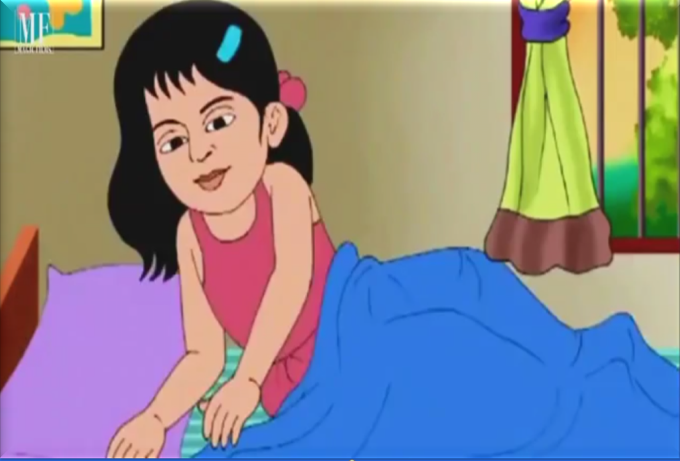 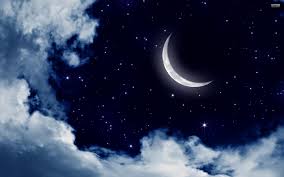 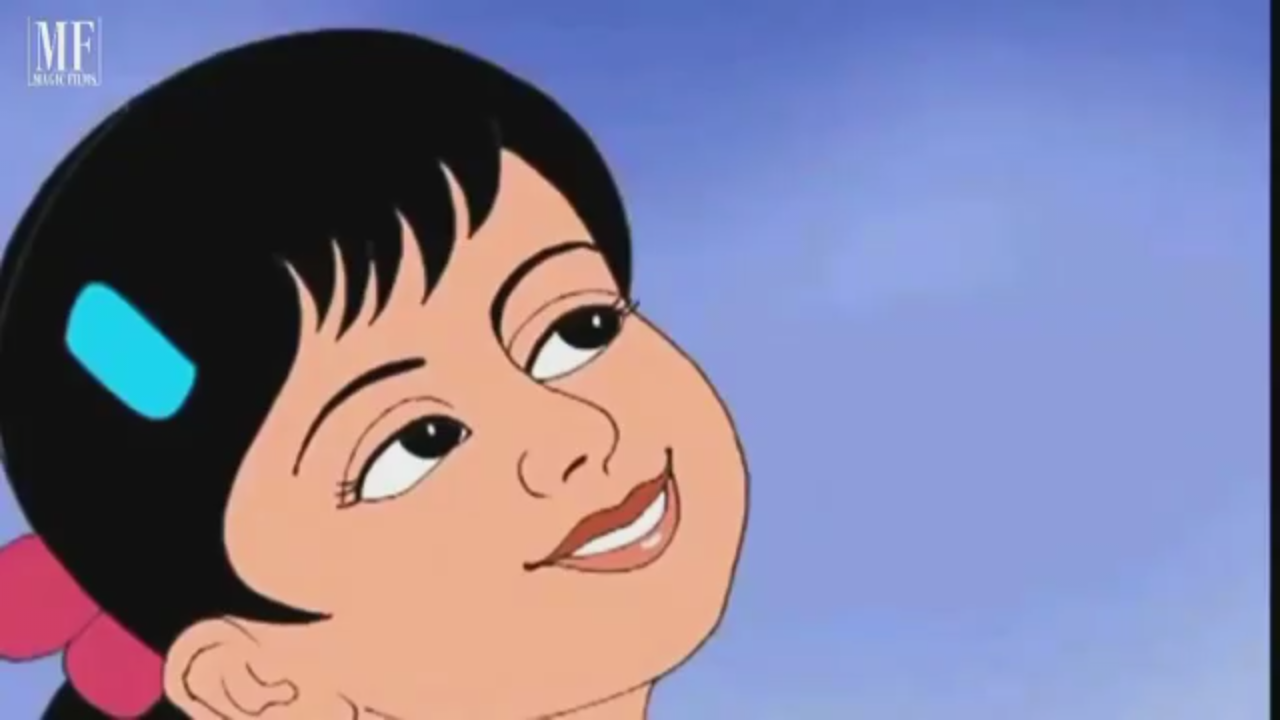 Pj ‡`wL
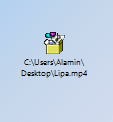 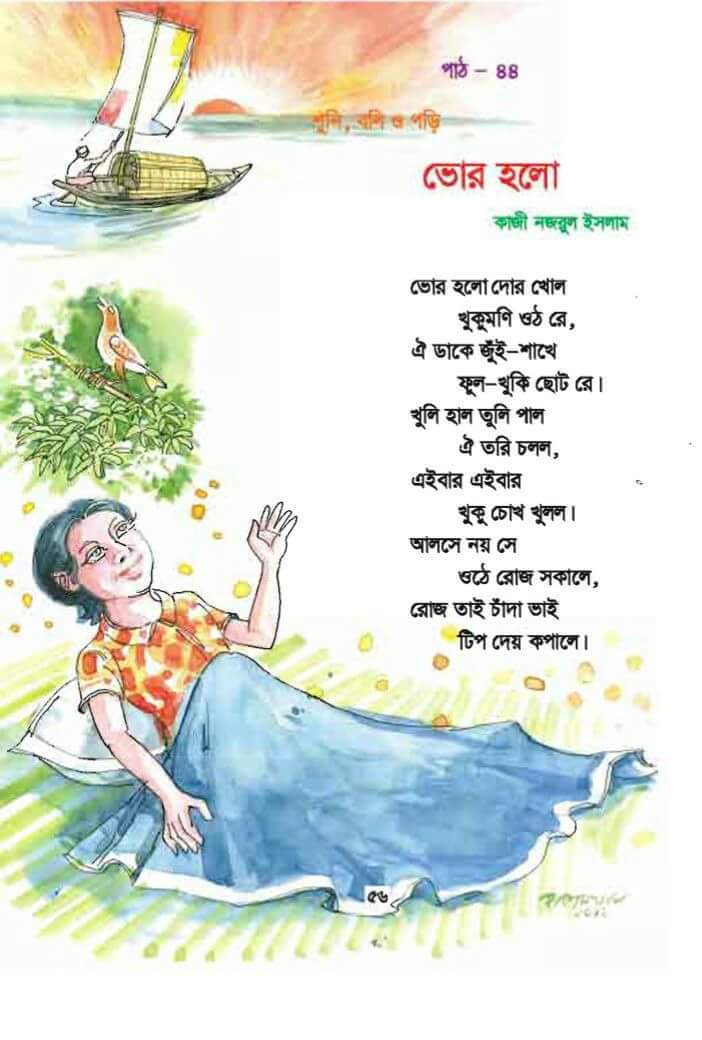 cvV¨ eB Lywj
mevB co‡e
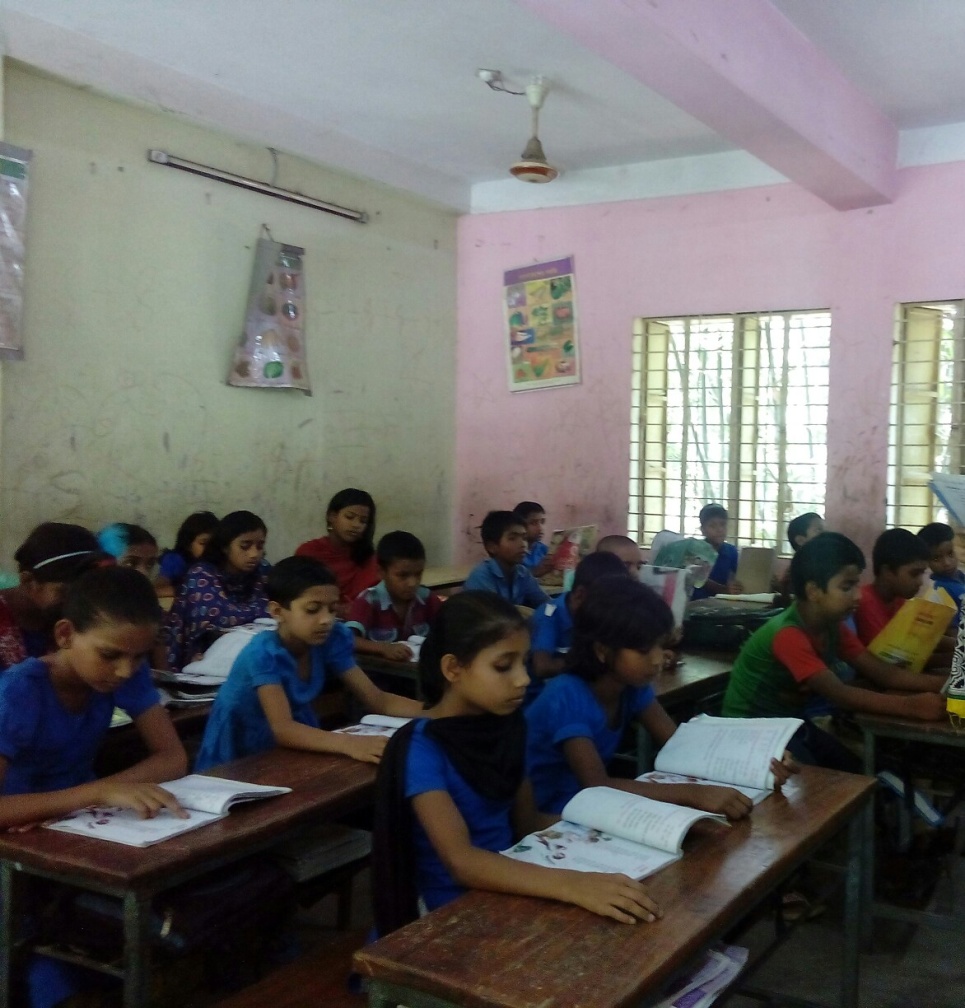 ‡Rvovq co‡e
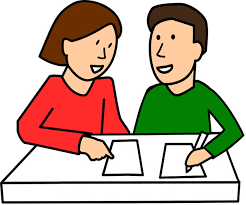 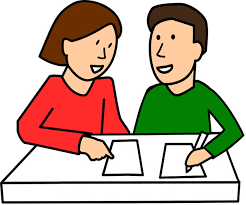 GKK cvV
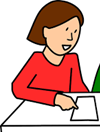 g~j¨vqb
Ave„wË K‡i †kvbvI
ab¨ev`